Synchrony and metastable coordination dynamics 
in human brain activity
Emmanuelle Tognoli  &  J. A. Scott Kelso
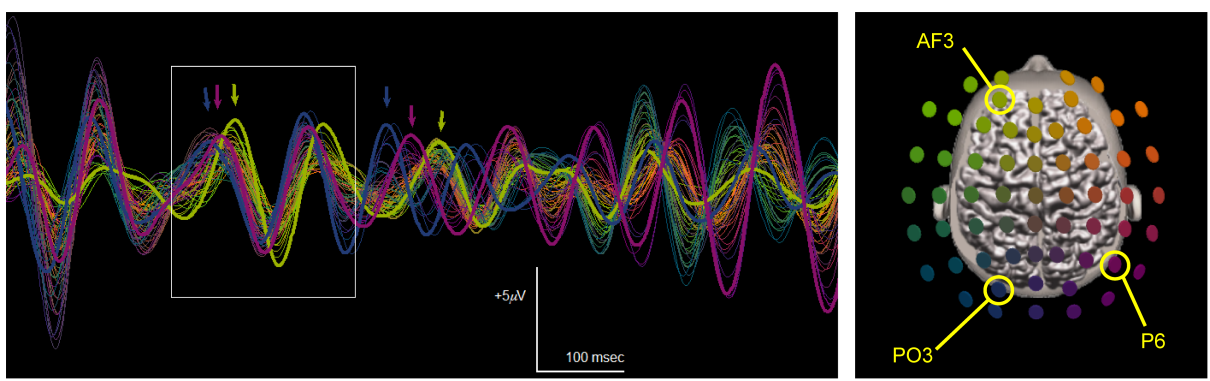 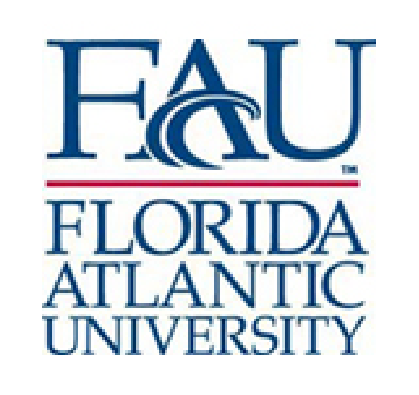 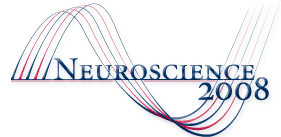 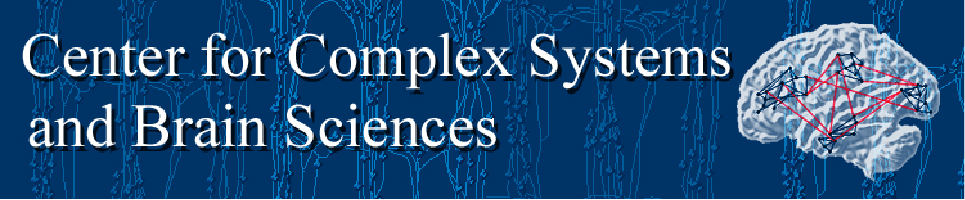 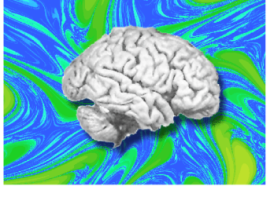 Attention is an integrative brain function: requires multiple brain areas to coordinate with one another. 

We present a theoretical & methodological framework for the analysis of coordination between brain areas.
Phase f of an oscillation
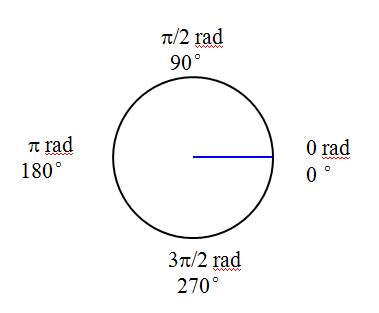 For two oscillations,  xt and yt

rpt=f(xt)-f(yt)
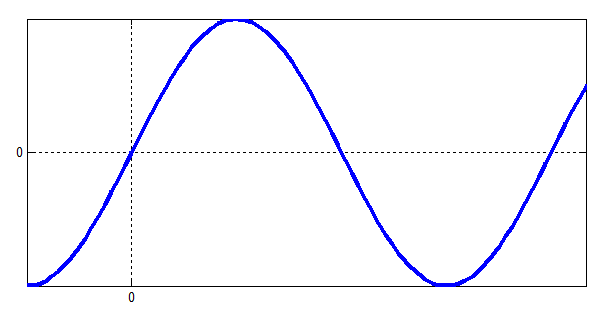 If rpt=rpt+1=rpt+2…
Oscillations are phase-locked
time
Coordination dynamics between brain areas
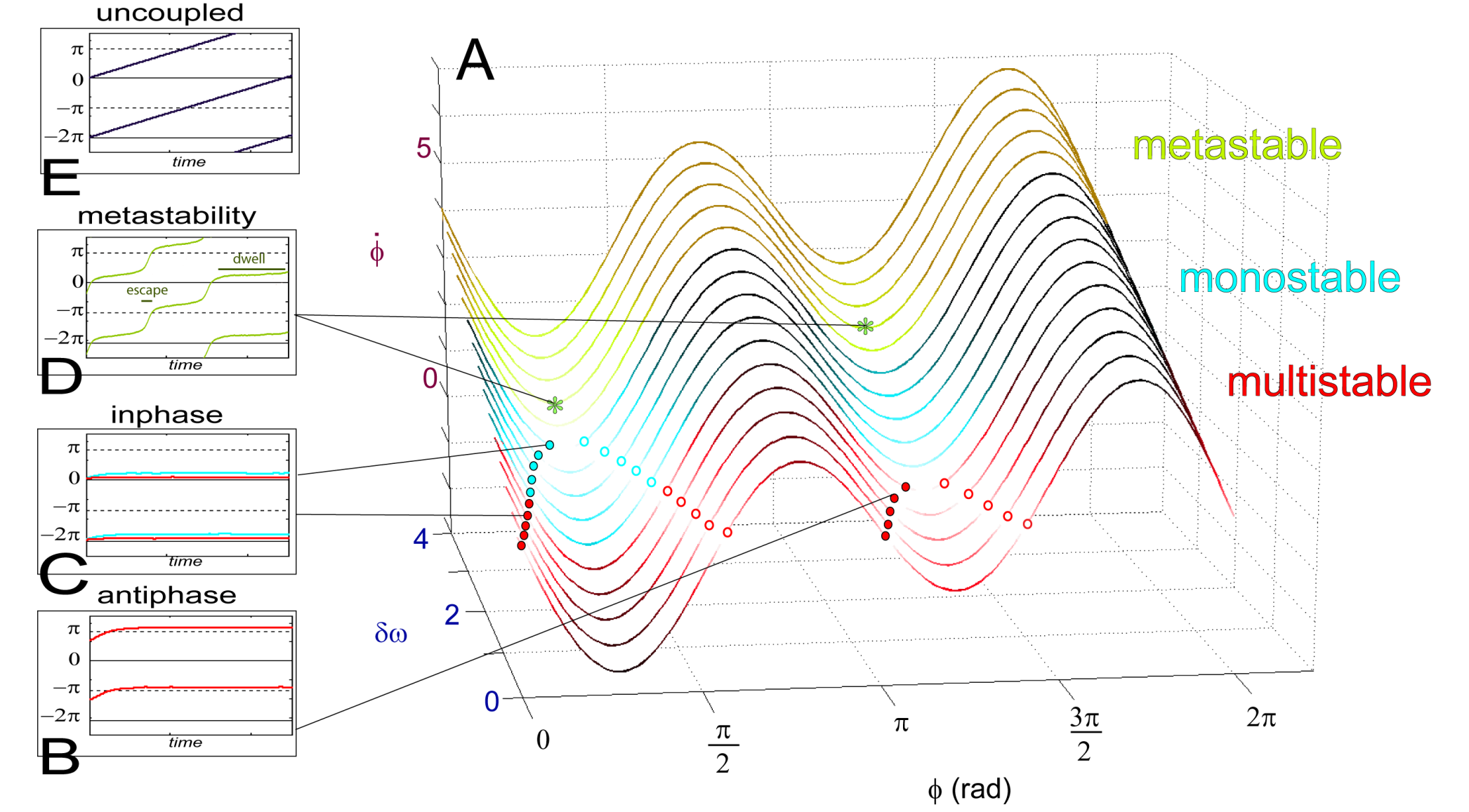 Tognoli & Kelso, in press, Progress in Neurobiology
Predicting true and false synchrony
Coordinated inphase
Coordinated antiphase
2 or more sources
Coordinated out of phase
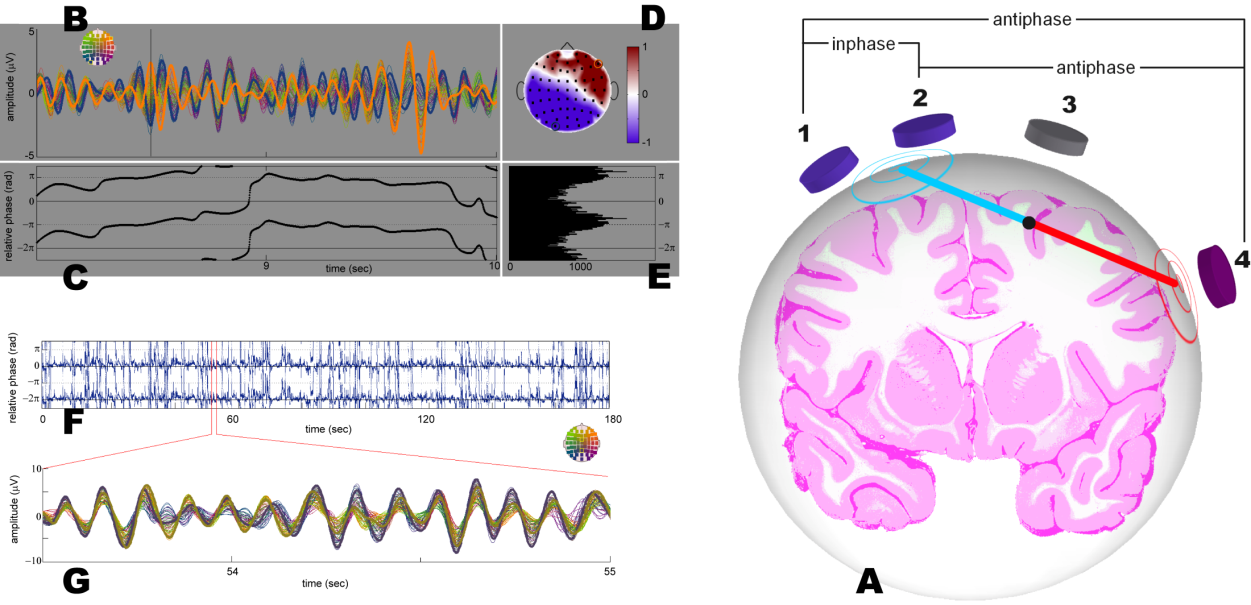 Metastable
Uncoordinated
Sulcal
1 cortical source
Gyral
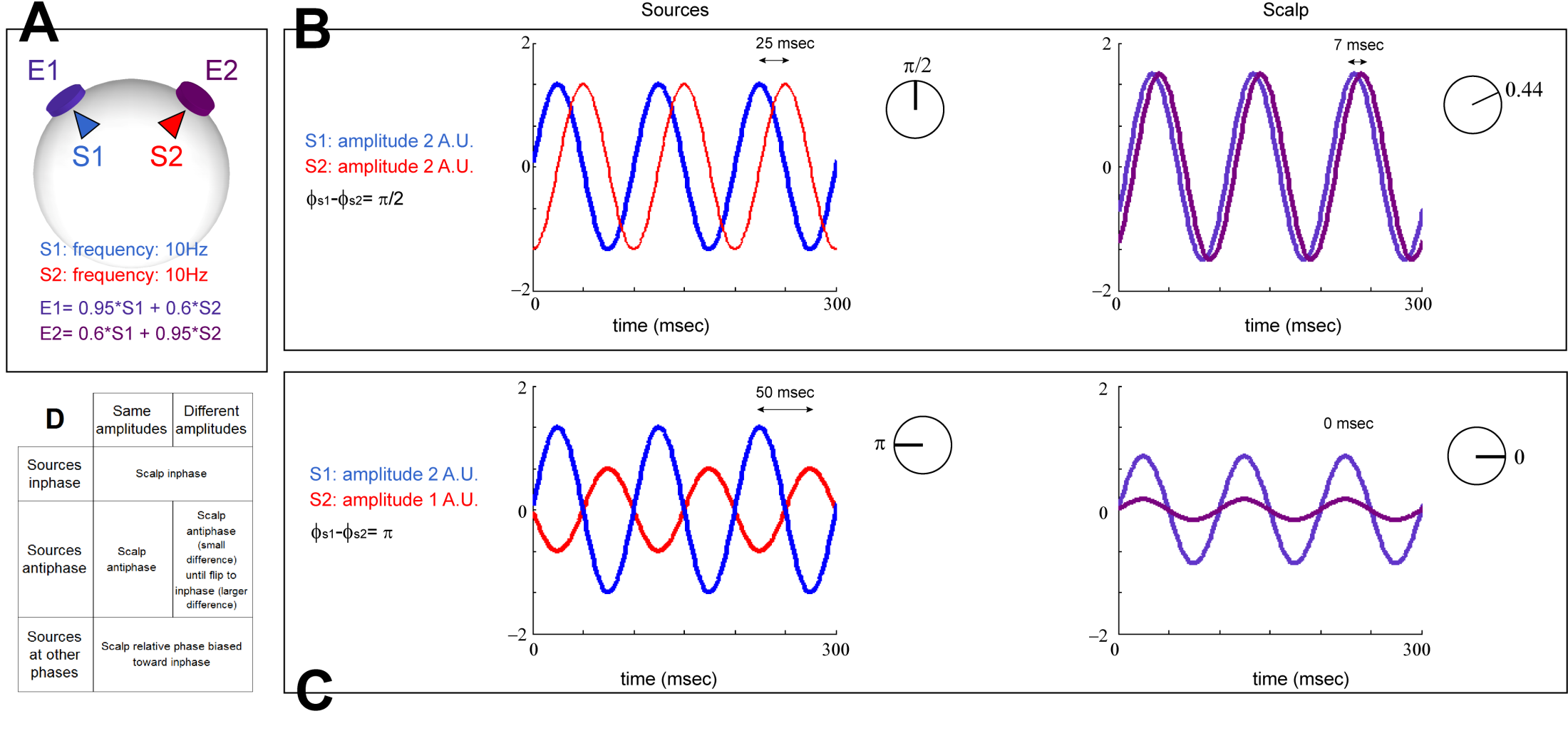 E.g. two coupled sources
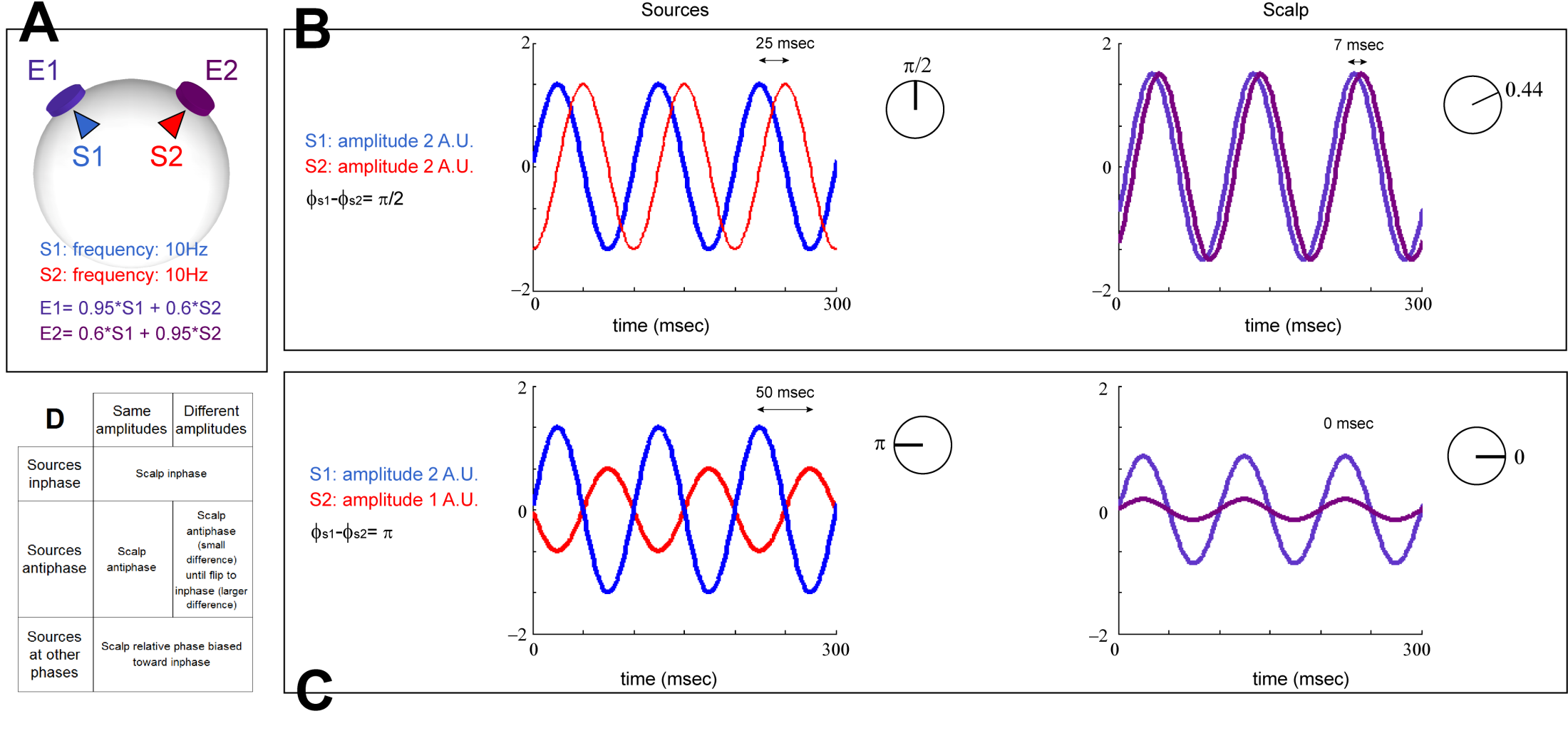 Generalization: amplitude and phase biases
Amplitude of EEG signal does not speak of amplitude of the sources
Inphase (zero-lag) synchrony of EEG signal does not mean inphase between the sources
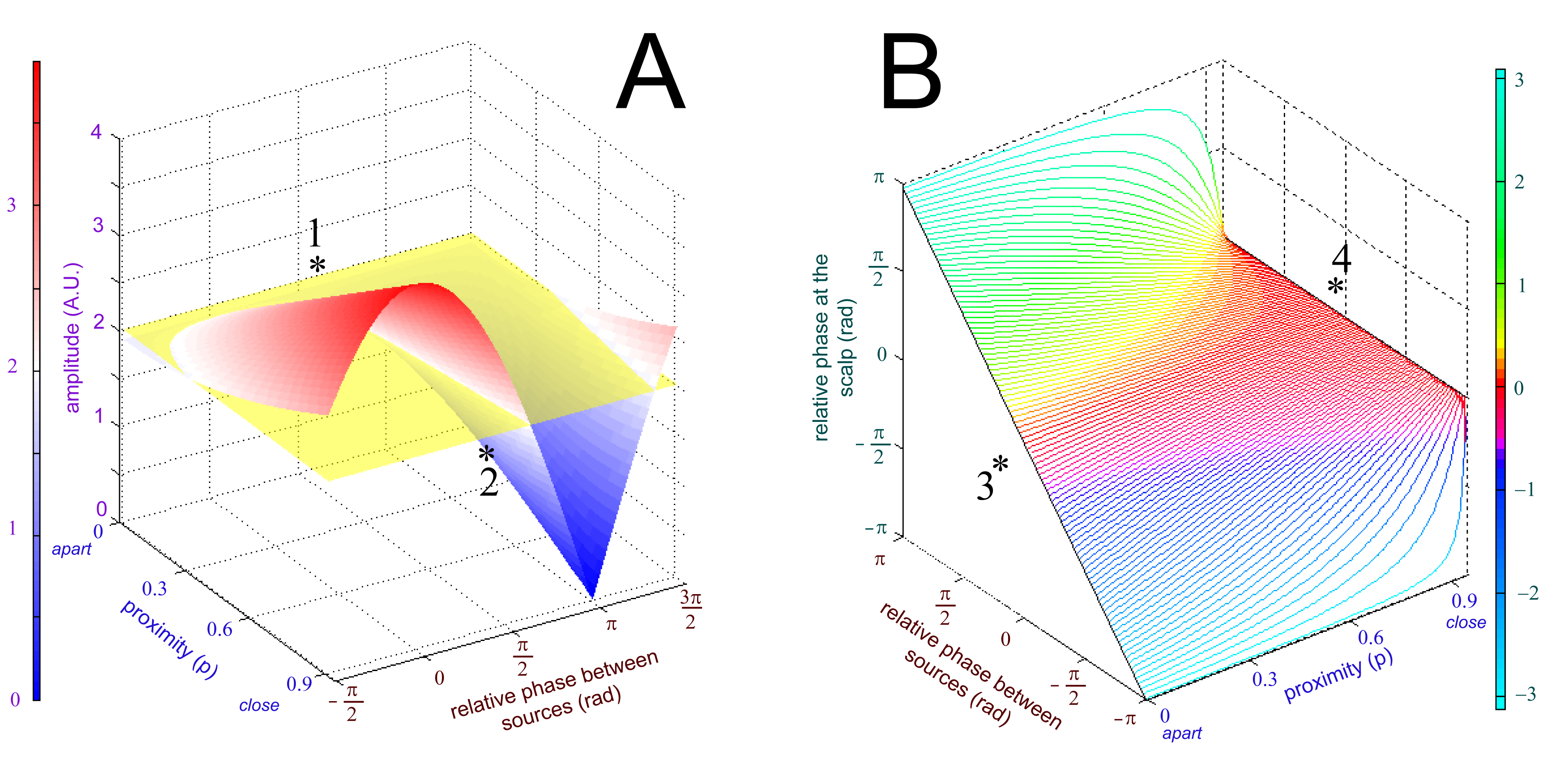 Two uncoupled sources
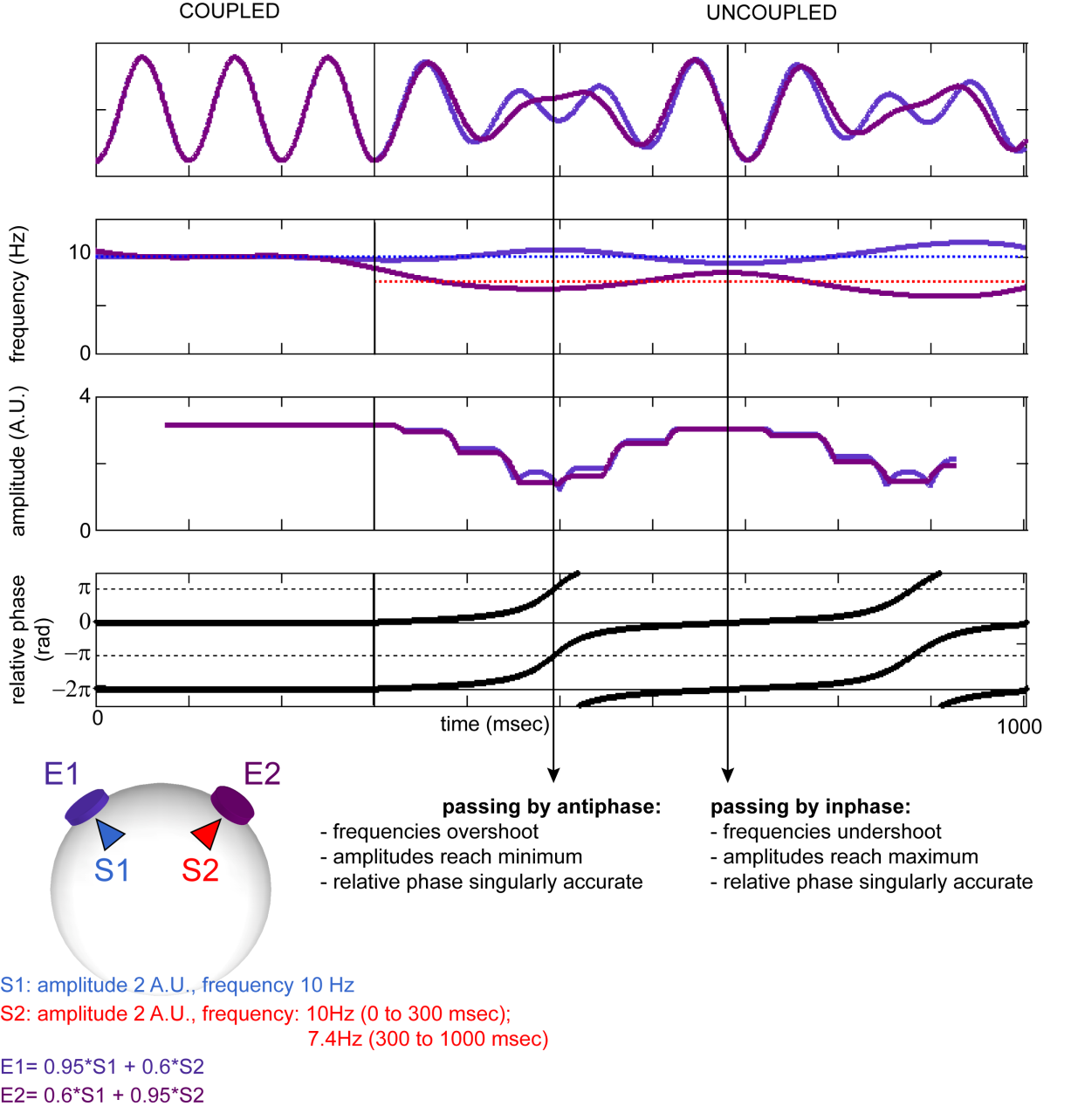 Apparent inphase locking
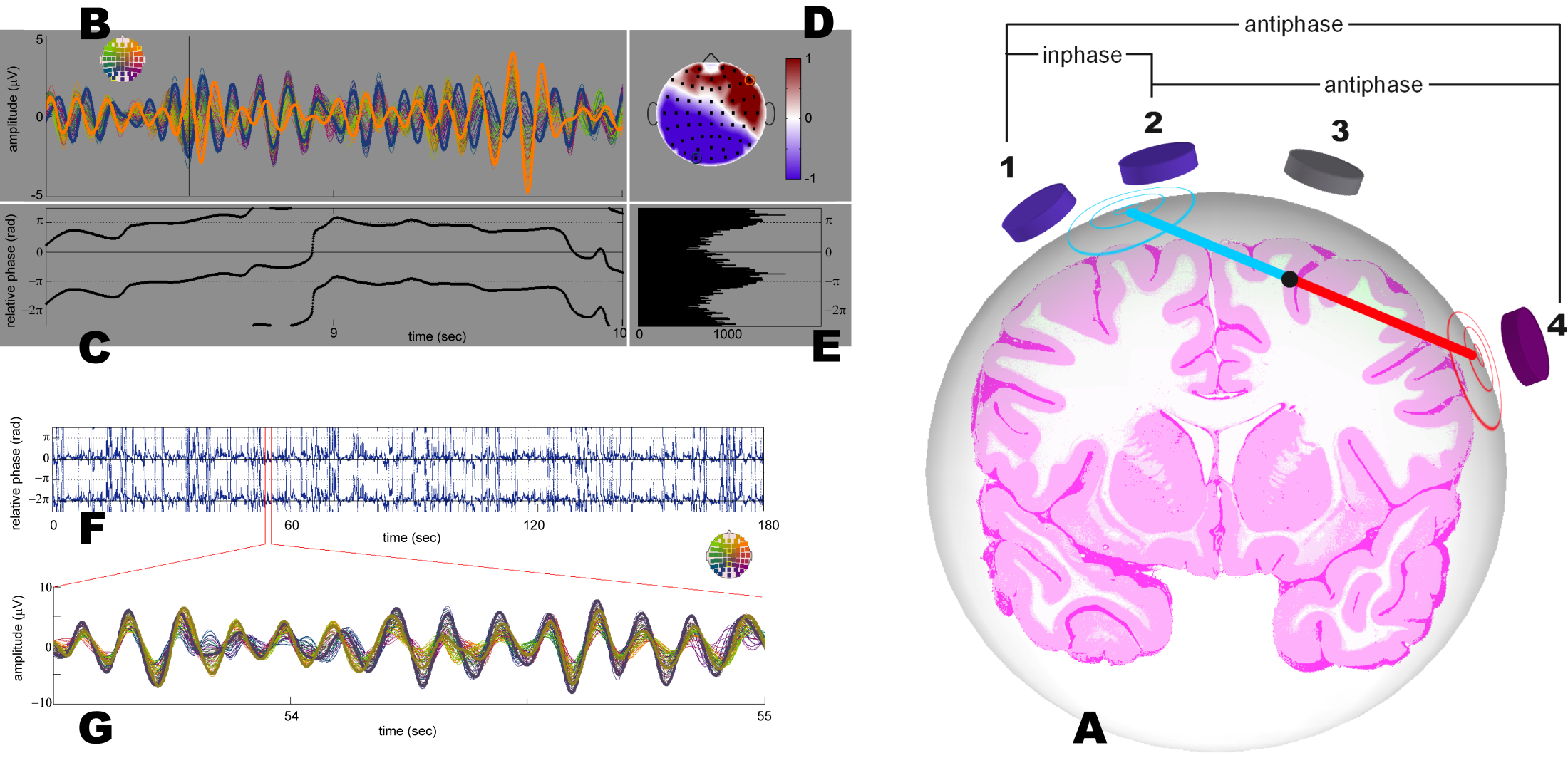 Apparent antiphase locking
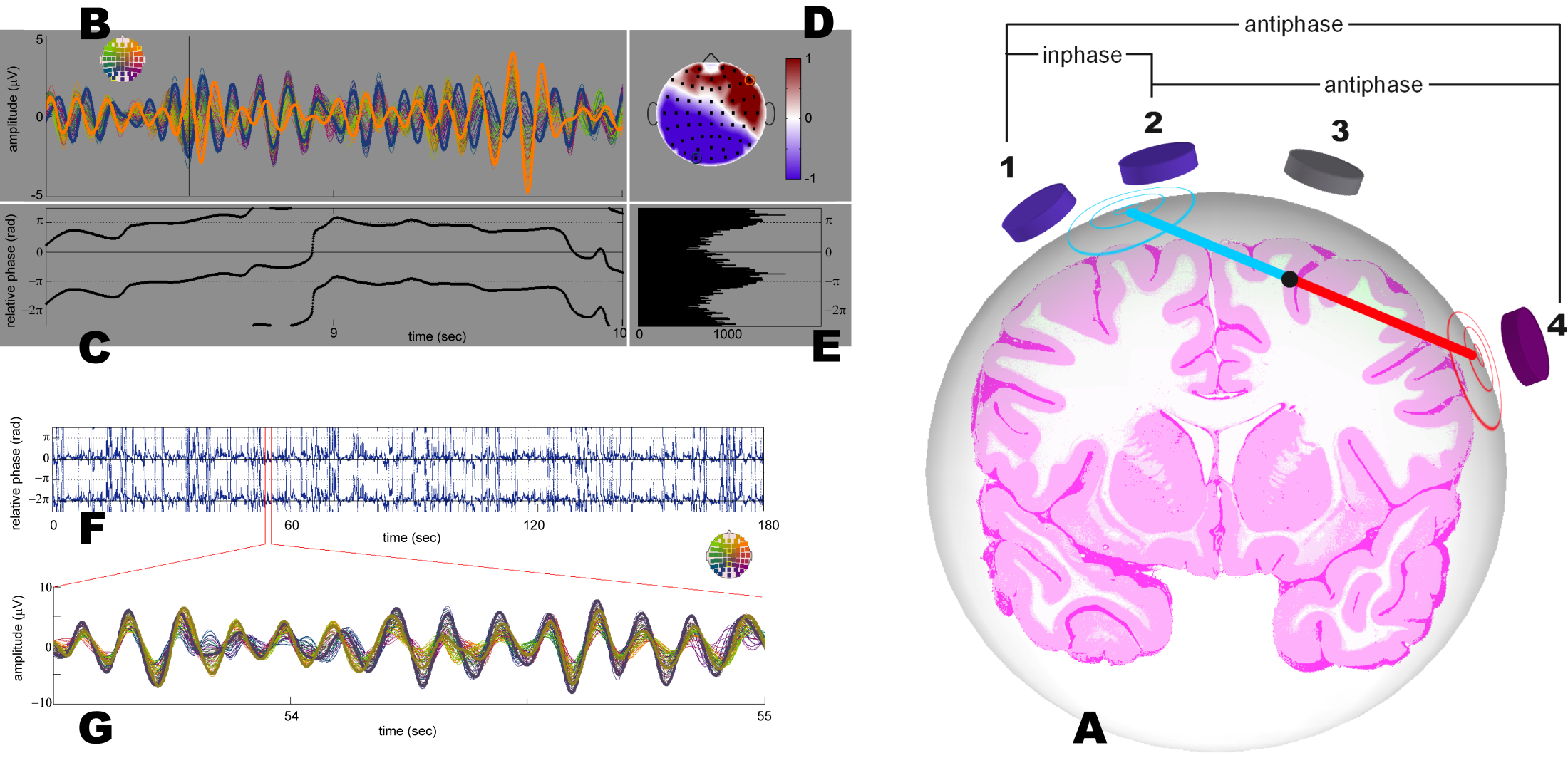 Spatio-temporal patterns in continuous EEG
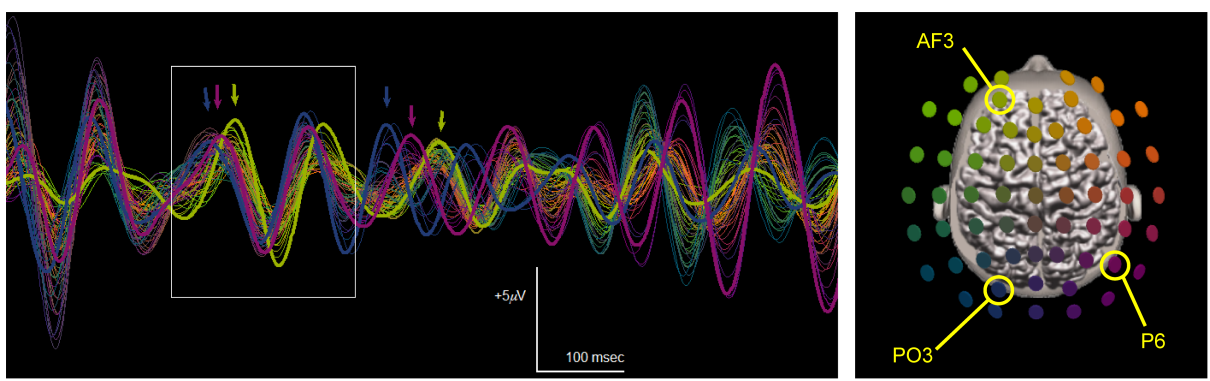 False antiphase
False inphase
Real out-of-phase locking
Interim conclusions
Methodological
Theoretical
Real synchrony is rare and brief. 

Data suggest that most coordination dynamics in the brain is metastable, (not synchronized states).
Usefulness of time-aggregated coherence studies directly depends on the ratio between real and false synchrony.
Diversity of 10Hz rhythms in human waking EEG
“a paradox”
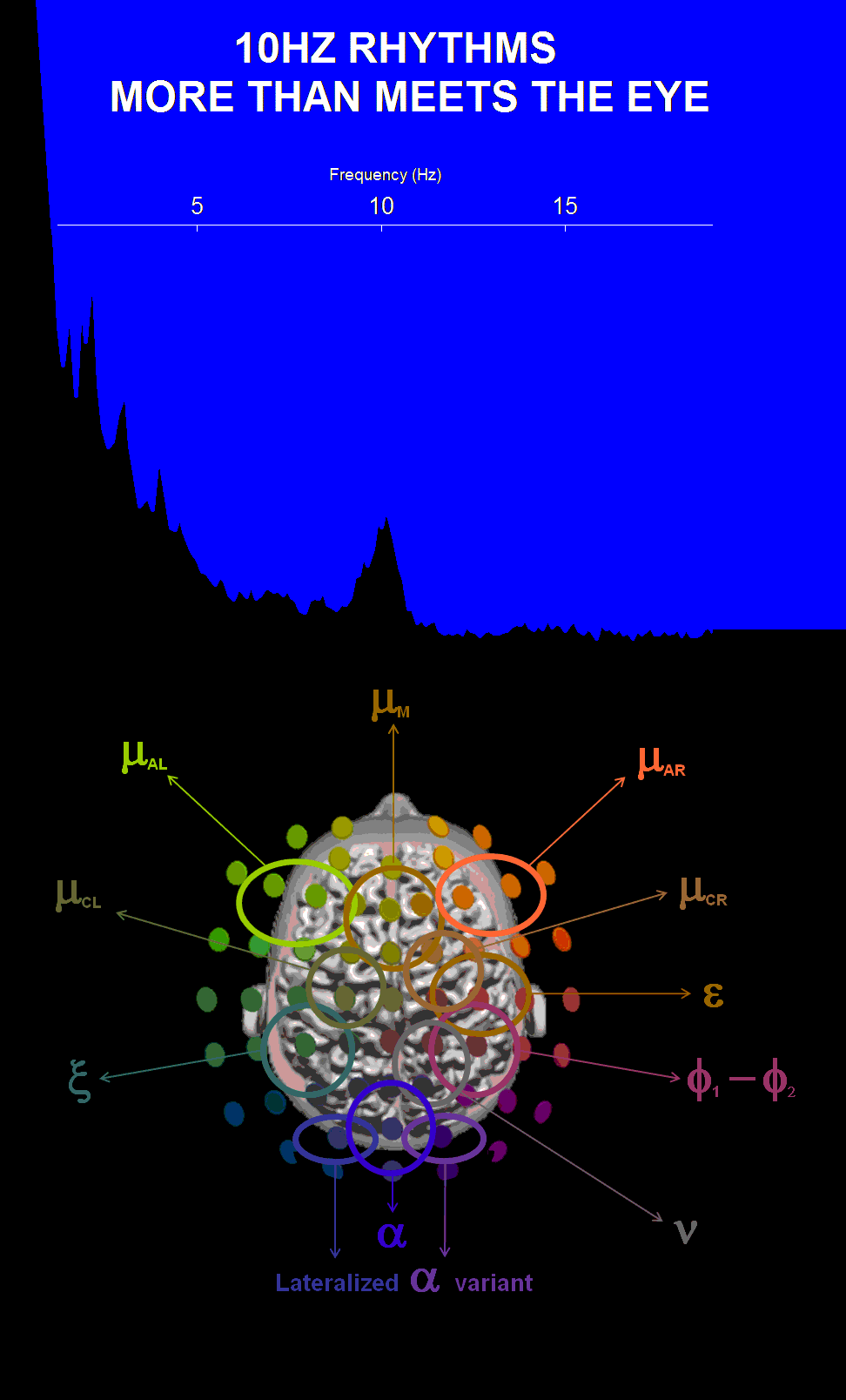 a
peak at 11Hz
PO
ERD
x
peak at 12Hz
left CP
ERS
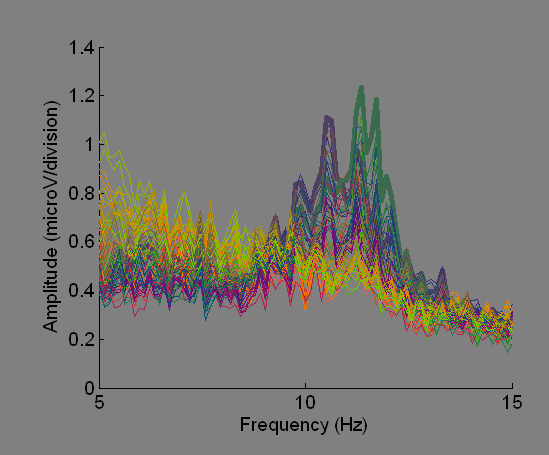 Seen during covert spatial attention task
Tognoli & Kelso, in prep
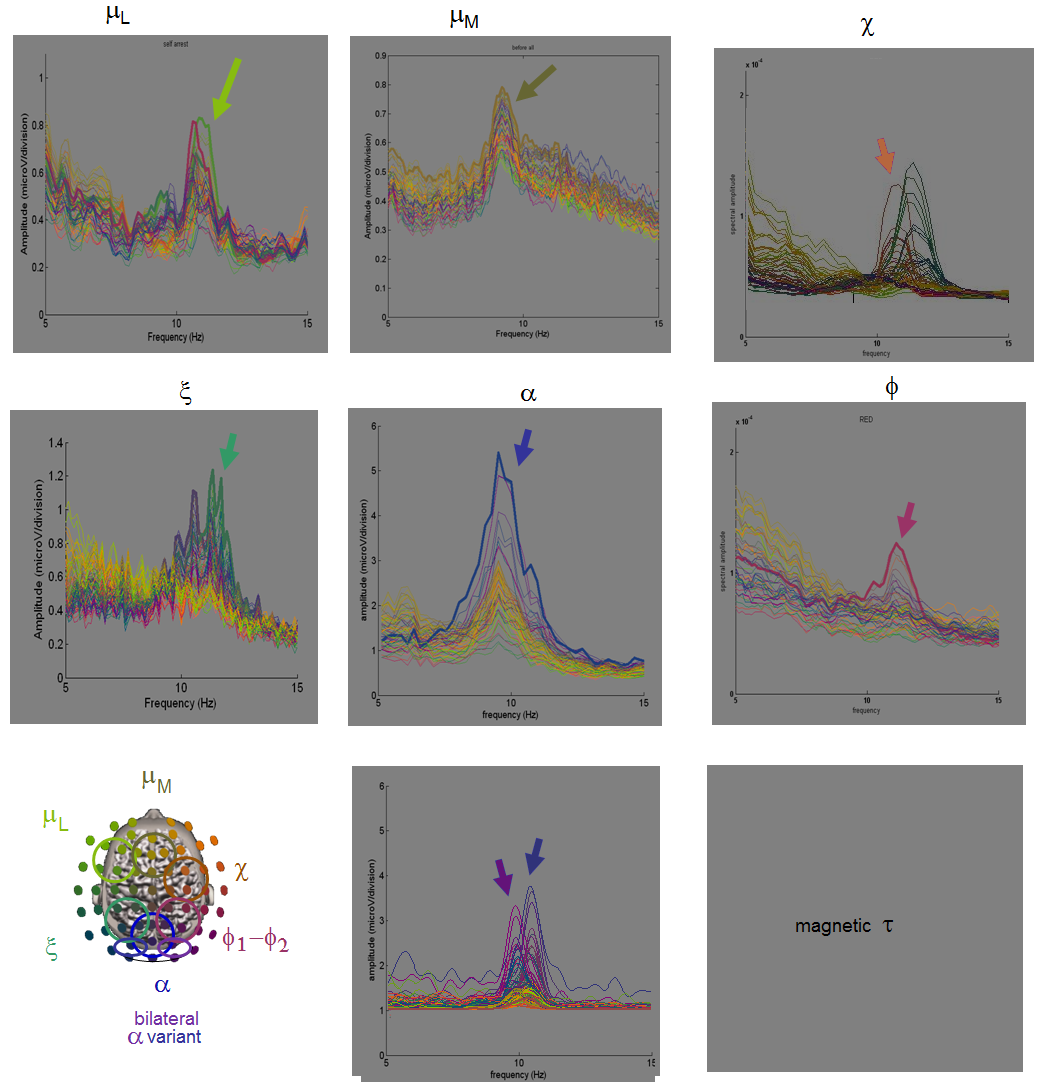 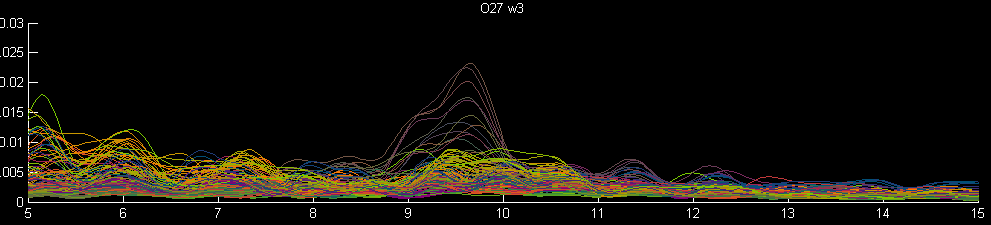 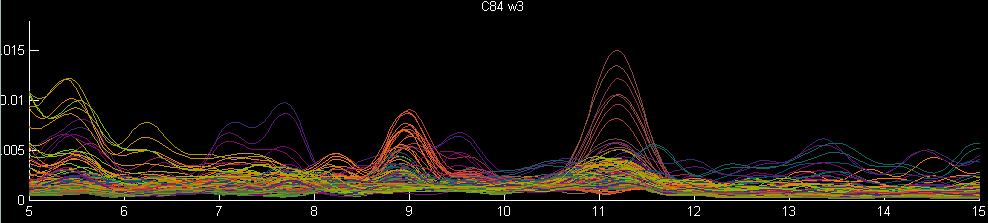 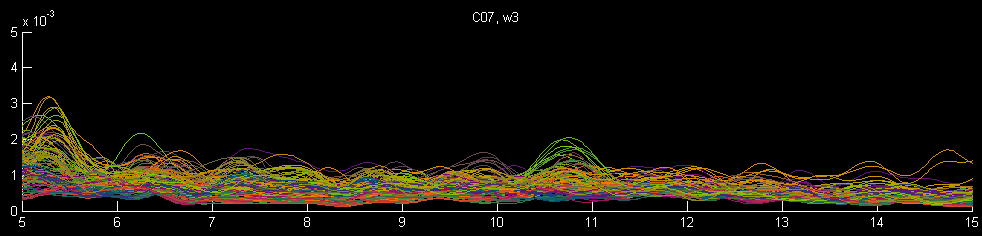 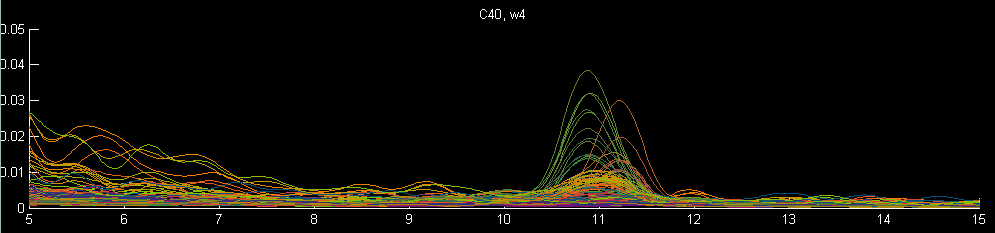 Covert shift 
of attention 
down
(endogenous) 
15 sec
Covert shift 
of attention 
up
(endogenous) 
15 sec
Attention maintained on fixation
5 sec
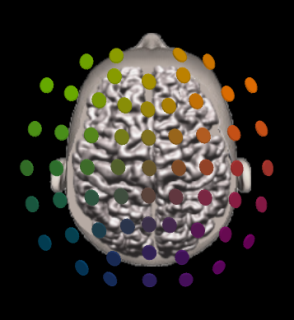 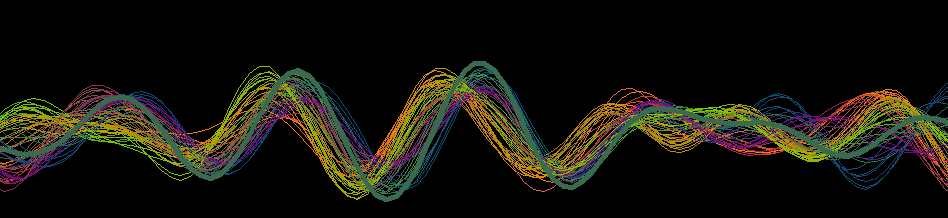 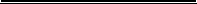 100 msec
control
19.7%
17%
21.1%
7.2%
Attention: 
                                                                “Attendere”: to stretch, to tend
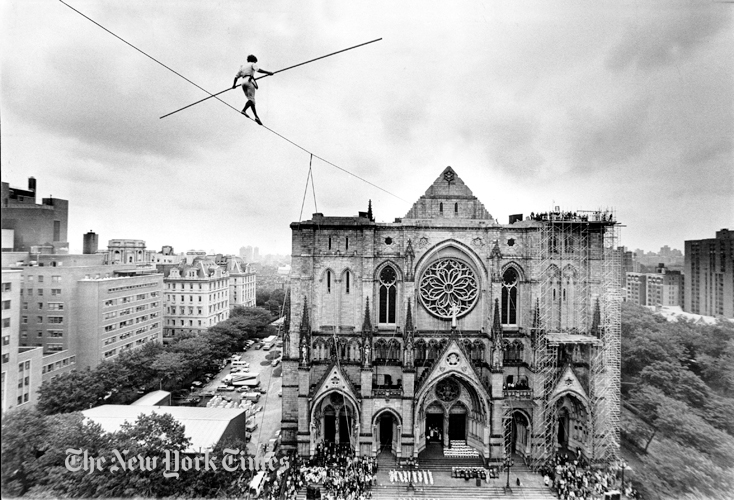 Phase-locked BRAIN STATES: specific for Attention?
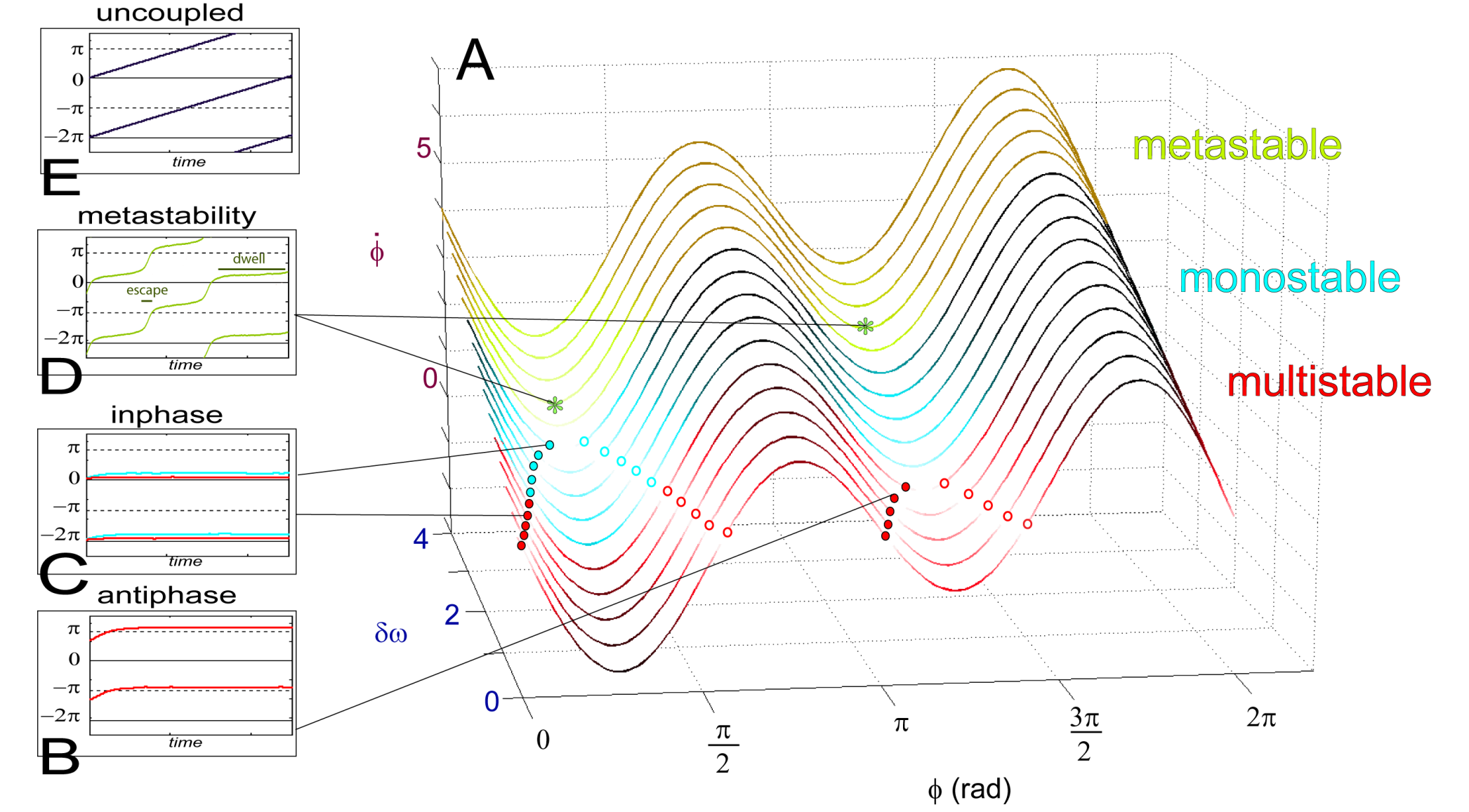 Support contributed by
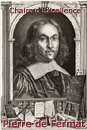 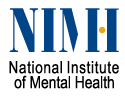 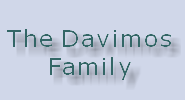 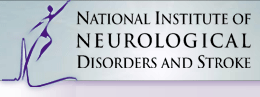 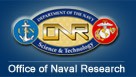 Accepting email applications
Postdoctoral Associate
Social Coordination Dynamics
www.ccs.fau.edu/hbbl.html
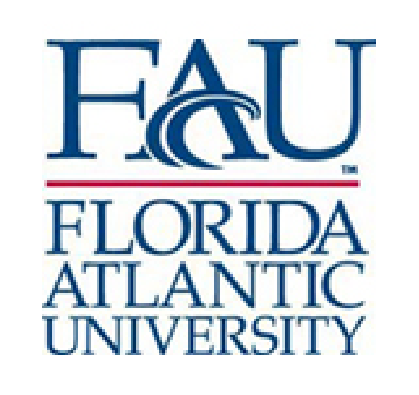 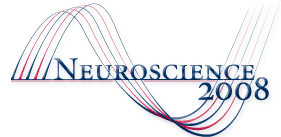 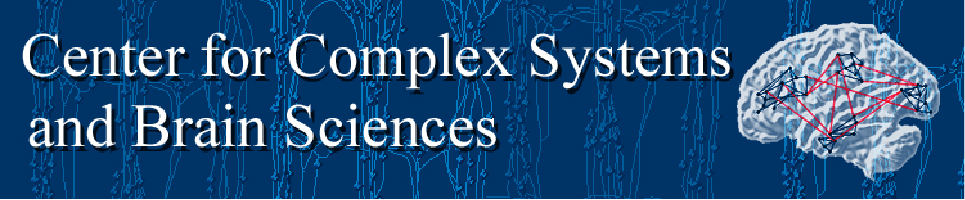 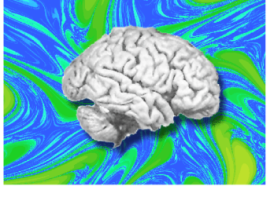